Mathematics Workshop
Calculation in Year 1

Addition, subtraction, multiplication and division
February 2020
End of year expectations for Year 1
Addition & Subtraction
Read, write and interpret mathematical statements involving addition (+), subtraction (-) and equals (=) signs 
Represent and use number bonds and related subtraction facts within 20 
Add and subtract one-digit and two-digit numbers to 20, including zero
Solve one-step problems that involve addition and subtraction, using concrete objects and pictorial representations and missing number problems such as 9 - ___ = 7



Solve one-step problems involving multiplication and division, by calculating the answer using concrete objects, pictorial representations and arrays with the support of the teacher.
Multiplication & Division
[Speaker Notes: Counting: Numbers to and beyond 100: Count forward and back in 2, 3, 5, 10; p.v. of 2-dig numbers; <,>,=]
How we teach calculation
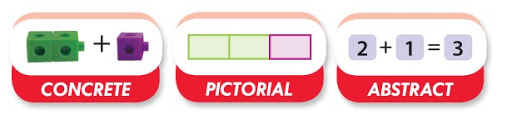 CPA process 

C – Concrete – physical objects  
P – Pictorial – drawing and pictures 
A – Abstract – written symbols and calculations

In year 1 we teach the abstract concept alongside the concrete and pictorial in order to give it meaning. This enables a greater depth of understanding.
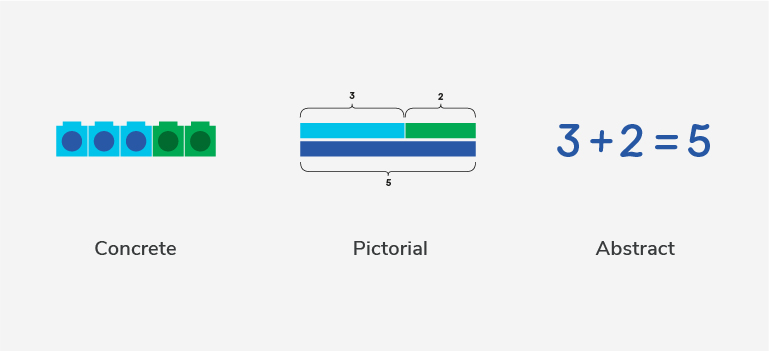 [Speaker Notes: Counting: Numbers to and beyond 100: Count forward and back in 2, 3, 5, 10; p.v. of 2-dig numbers; <,>,=]
Concrete
Concrete objects – physical objects children can handle. 

These are some of the resources we use in school to help children answer addition and subtraction calculations.
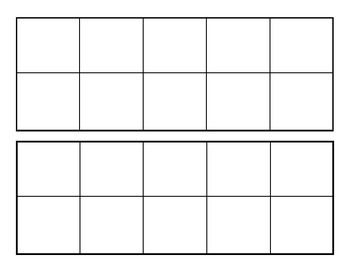 Tens frame and counters
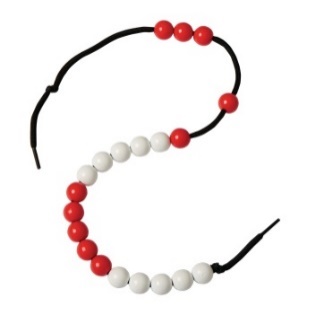 Bead strings
Number lines
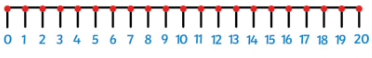 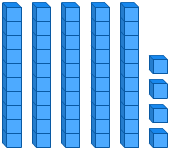 Base 10
Numicon
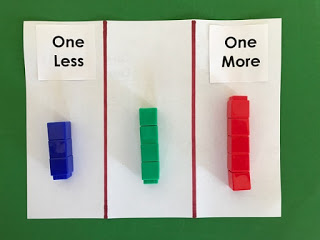 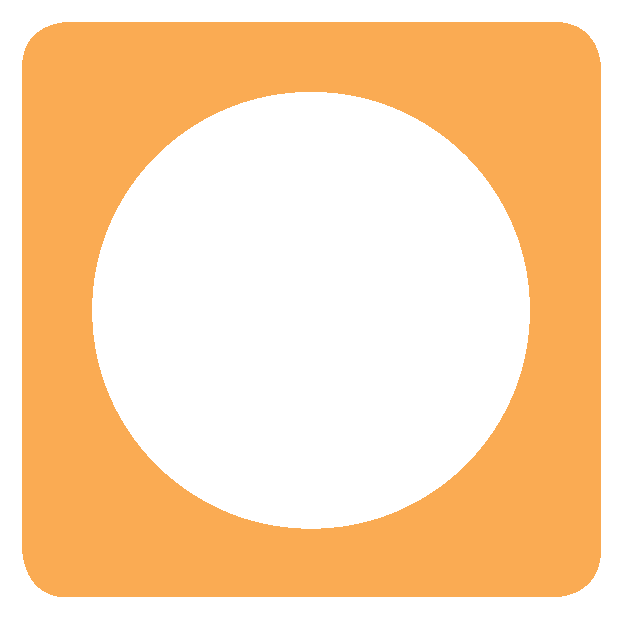 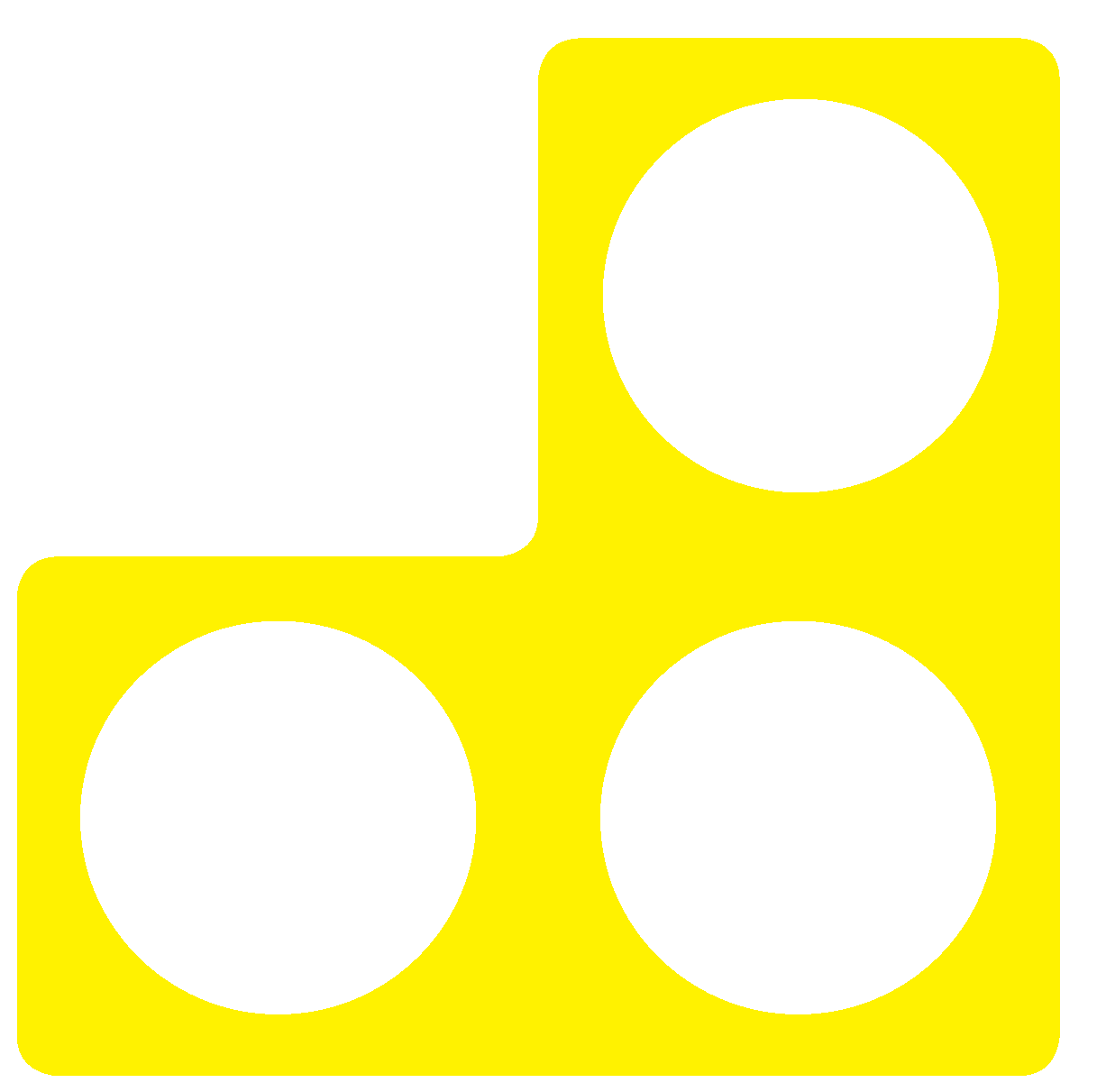 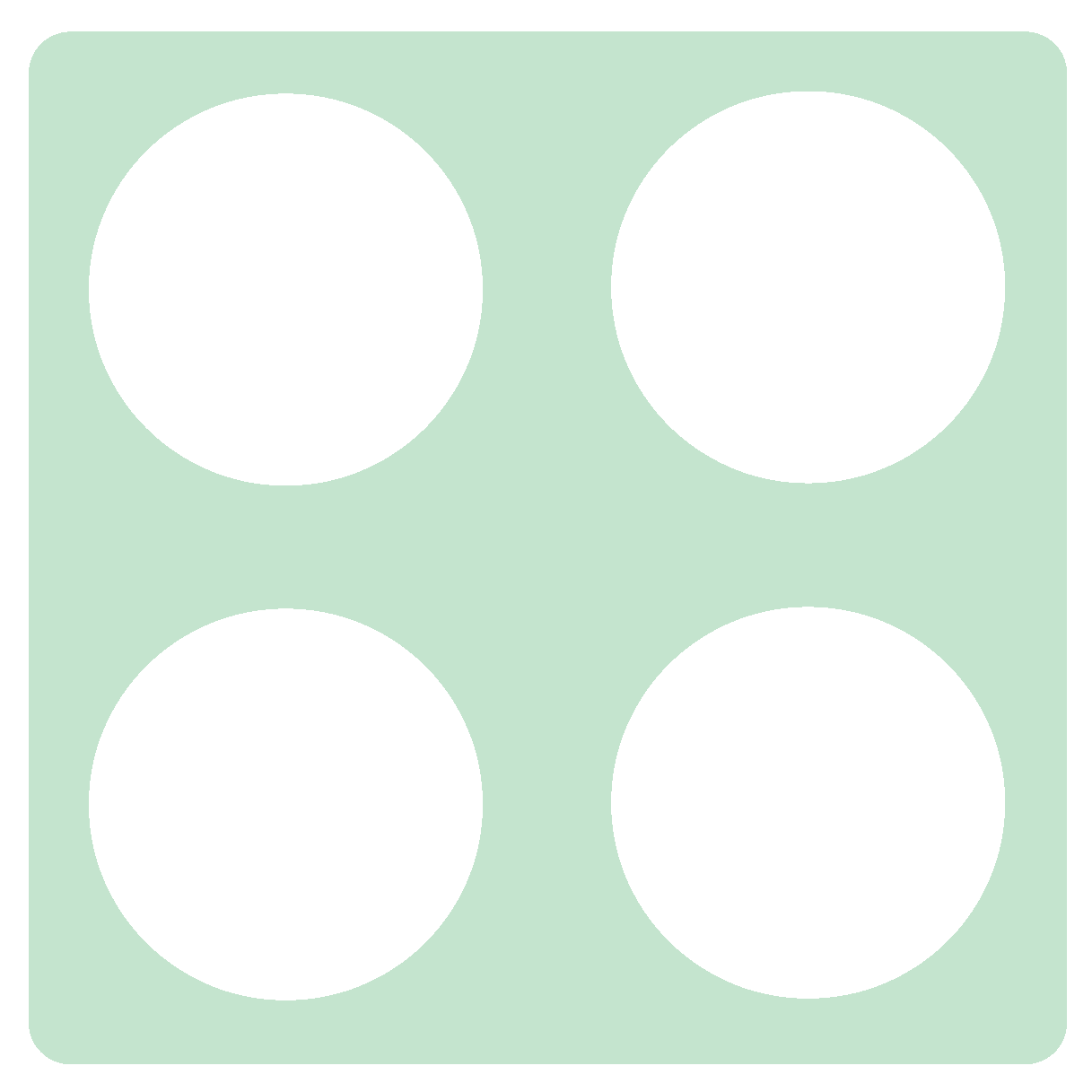 Unifix/Multilink
[Speaker Notes: Counting: Numbers to and beyond 100: Count forward and back in 2, 3, 5, 10; p.v. of 2-dig numbers; <,>,=]
What are these resources and how are they used?
Base 10
Base 10 is used to teach place value. Children learn the value of two digit numbers by partitioning them into tens and ones. 

e.g. The number 23 has 2 tens and 3 ones. 

                                  T O
                  23
Tens stick
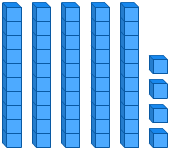 One
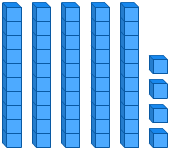 Tens frames
Tens frames are used to teach addition and subtraction. It can also be used to teach place value. 

e.g. 10 + 3 = 13
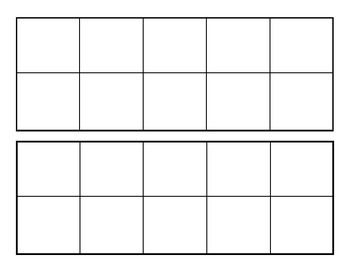 [Speaker Notes: Counting: Numbers to and beyond 100: Count forward and back in 2, 3, 5, 10; p.v. of 2-dig numbers; <,>,=]
What are these resources and how are they used?
Numicon
Numicon is used to teach addition and subtraction and number bonds.
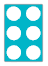 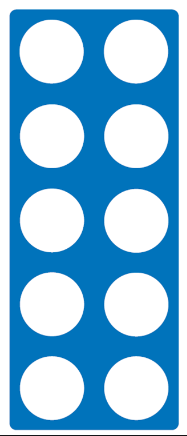 Number bonds

Children can find two pieces of numicon to match the tens shape. 

This shows them that 6 + 4 = 10
Subtraction  

Children can overlay pieces of numicon to work out subtraction calculations.

e.g. 6 – 4 = 2
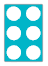 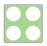 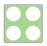 This tells the children how many are left.
[Speaker Notes: Counting: Numbers to and beyond 100: Count forward and back in 2, 3, 5, 10; p.v. of 2-dig numbers; <,>,=]
What can you use at home?
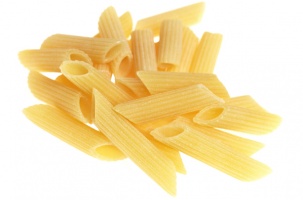 Pasta
Cotton wool balls 
Lego 
Pegs 
Buttons/Beads
Small toys 
Pencils/pens/crayons 
Ruler/Tape measure
Building blocks
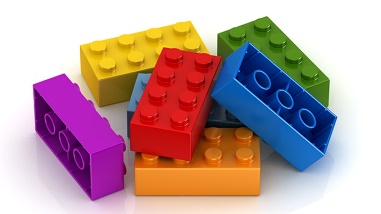 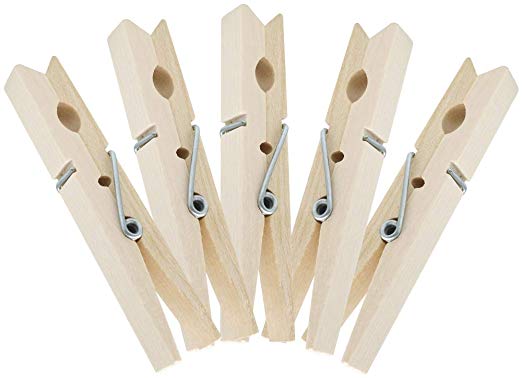 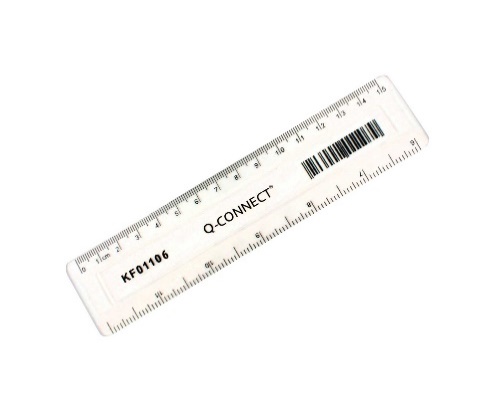 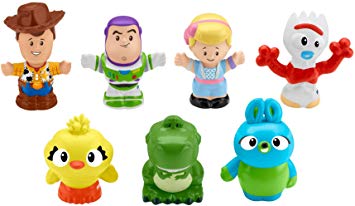 Pictorial
Pictorial – drawings and pictures to support children in answering addition and subtraction calculations. 

Children either draw the pictorial representation themselves or are given them alongside written calculations.

These are some of the pictorial methods used to teach addition and subtraction in year 1.
Part Part Whole Model
Bar Model
part
part
8 + 2 = 10
whole
10
7 + 2 = 9
part
part
whole
2
8
[Speaker Notes: Counting: Numbers to and beyond 100: Count forward and back in 2, 3, 5, 10; p.v. of 2-dig numbers; <,>,=]
Pictorial
Other pictorial representations used to teach calculation include:
Drawing counters on a tens frame
Drawing pictures to represent a quantity
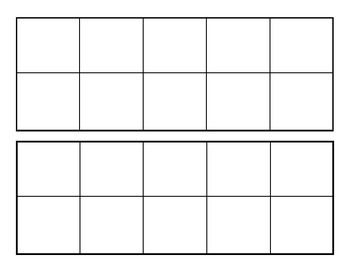 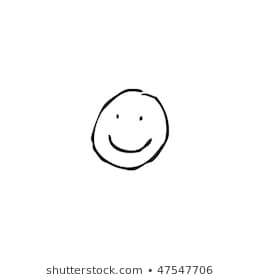 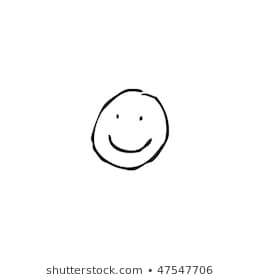 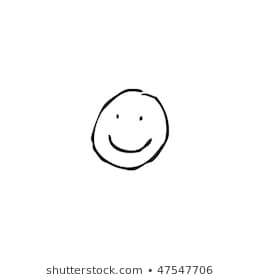 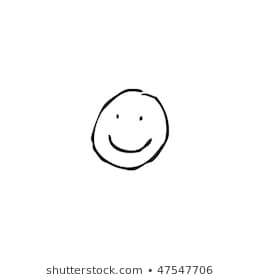 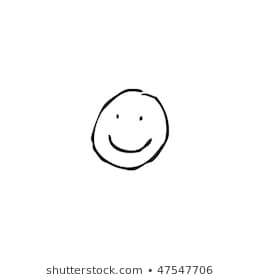 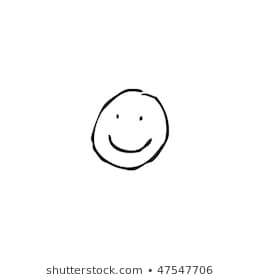 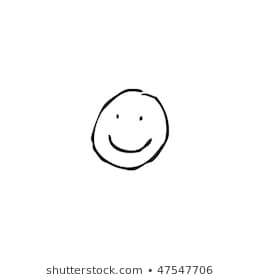 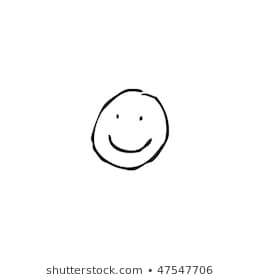 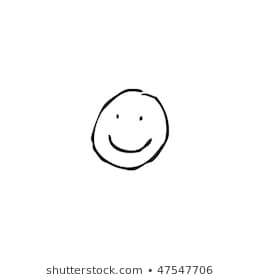 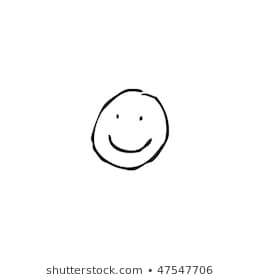 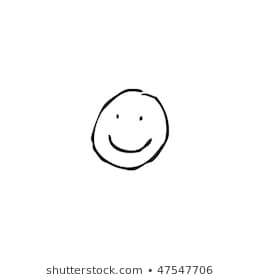 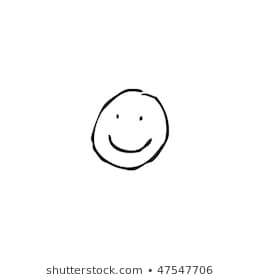 12
[Speaker Notes: Counting: Numbers to and beyond 100: Count forward and back in 2, 3, 5, 10; p.v. of 2-dig numbers; <,>,=]
Abstract
Abstract – written symbols and calculations

e.g.  9 + 4 = 13
       13 – 4 = 9

Children are encouraged to give answers to calculations in full sentences – not just one word answers. This provides a framework to embed conceptual knowledge and build understanding.

e.g.  “nine add four equals thirteen”
       “thirteen take away four equals nine”

                                NCETM - video
[Speaker Notes: Counting: Numbers to and beyond 100: Count forward and back in 2, 3, 5, 10; p.v. of 2-dig numbers; <,>,=]
Multiplication  ‘X’ symbol means - lots of, rows of, groups of
We begin teaching multiplication as repeated addition 
e.g. 2 + 2 + 2 = 6

Then the process is simplified by turning the repeated addition into a multiplication calculation 
e.g. 3 x 2 = 6 (3 rows of 2)      

Children draw arrays or groups of objects to help them answer multiplication calculations.
rows
Each column must contain the same number of objects as the other columns and each row must have the same number as the other rows.
columns
This is called an array. Arrays are an arrangement of objects in rows and columns.
[Speaker Notes: Skip count to solve until tables and rules learnt]
Division
We teach division through sharing and grouping. 

Sharing 

6 ÷ 2 = 3  (6 multilink cubes shared between 2 groups)







Sharing can also be modelled using children and hula hoops. 
This helps introduce the concept and give meaning.
represents the number of groups
represents the number of objects
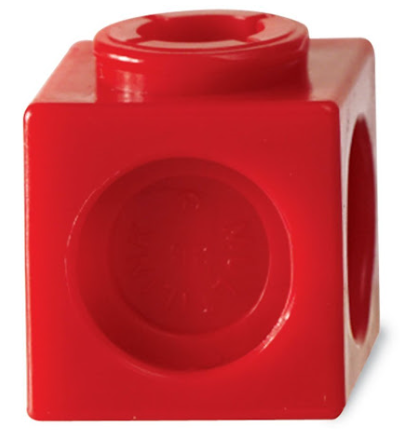 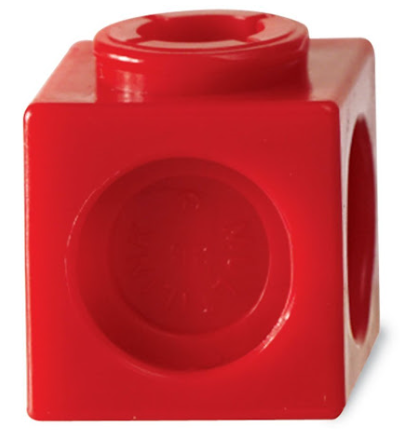 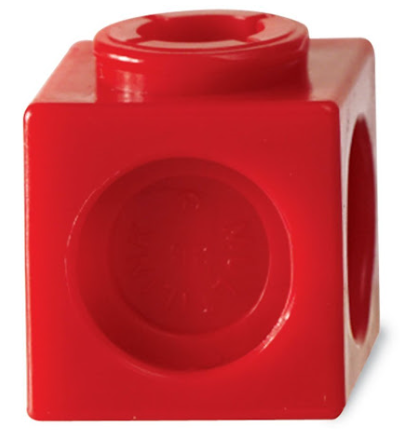 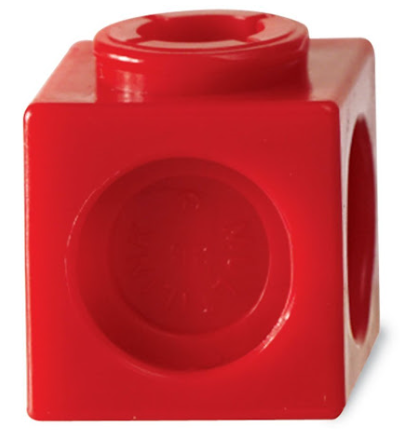 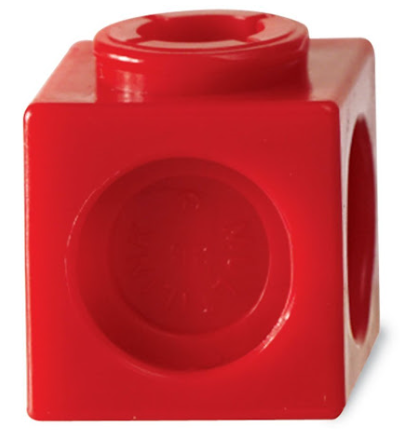 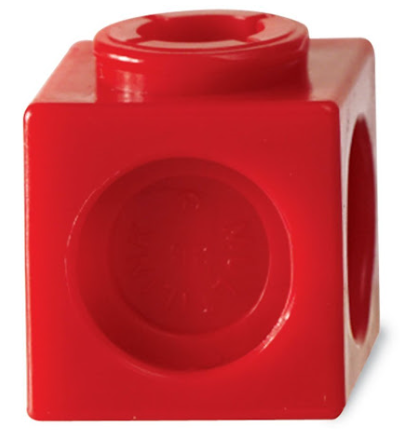 [Speaker Notes: Skip count to solve until tables and rules learnt]
Division
Grouping

6 ÷ 2 = 3  (grouping 6 multilink cubes into 2’s)
represents the number of objects in each group
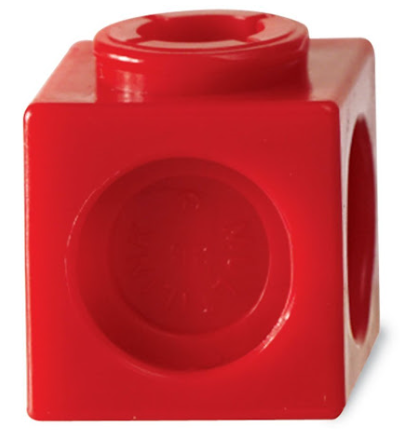 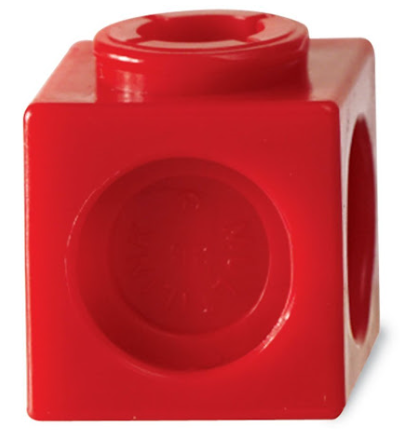 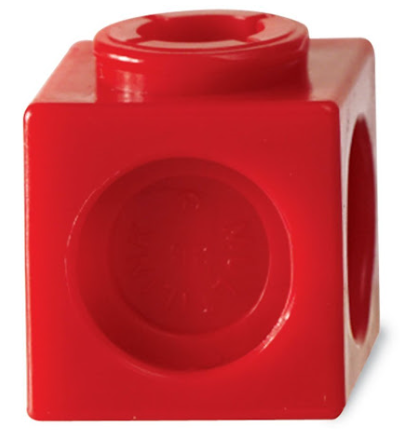 represents the number of objects
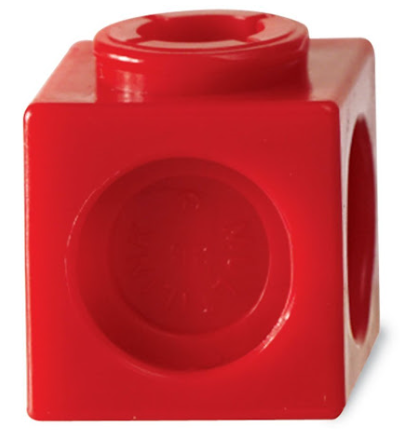 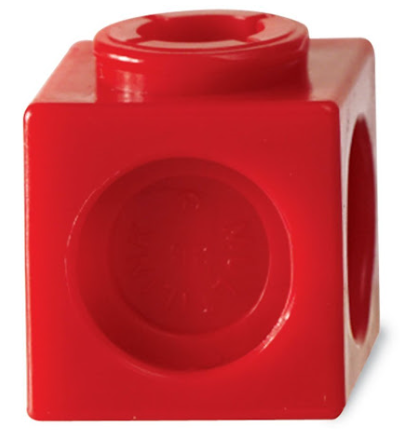 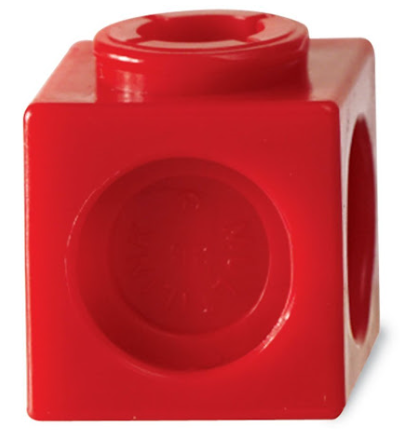 [Speaker Notes: Skip count to solve until tables and rules learnt]
Things to do at home
Online
RMeasimaths (www.rmeasimaths.com)     	[Login details are in learning diaries]
Use a flash enabled web browser on tablet or PC
Busythings (www.busythings.co.uk)         [Username: home6247  Password: bubble6527]
100s of games in all curriculum areas
Numberblocks
All 4 series on BBC iPlayer
YouTube
Songs for all topics
[Speaker Notes: Easimaths – Certificate for most points each week in Yr2 + a mention in the newsletter; Progress links to curriculum
Number blocks – good for parents & kids to watch to see concepts
Memorising facts is important – Learn songs (farmer pete – bonds, doubles, counting to 10, hey now kids)]
Things to do at home
Offline
Money (adding values, change, counting in multiples)
Lego or any other counter replacements mentioned before (arrays and addition)
Playing cards, board games, dominoes (bonds, addition)
Weight and Measure – Baking together, using a tape measure/ruler to measure toys, using cups and containers in the bath.
Time – looking at the clock together, talking about times of day: morning, afternoon, evening and night. 
Counting in multiples of 2,5,10 using the stairs
Counting your steps as you walk to school in 1’s.
2D and 3D shape hunts in your home – e.g. noticing a cereal box is a cuboid and a football is a sphere.
[Speaker Notes: Easimaths – Certificate for most points each week in Yr2 + a mention in the newsletter; Progress links to curriculum
Number blocks – good for parents & kids to watch to see concepts
Memorising facts is important – Learn songs (farmer pete – bonds, doubles, counting to 10, hey now kids)]